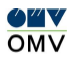 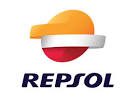 han asparuh - exploration
Paul Sexton – Exploration Manager Total Bulgaria
	28th October 2014
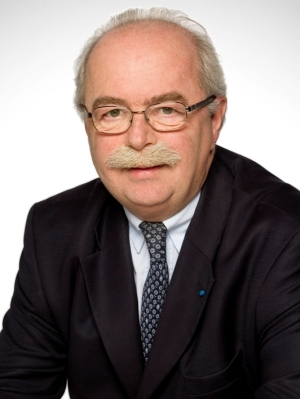 1951-2014
28th October 2014
2
Block 1-21 han Asparuh
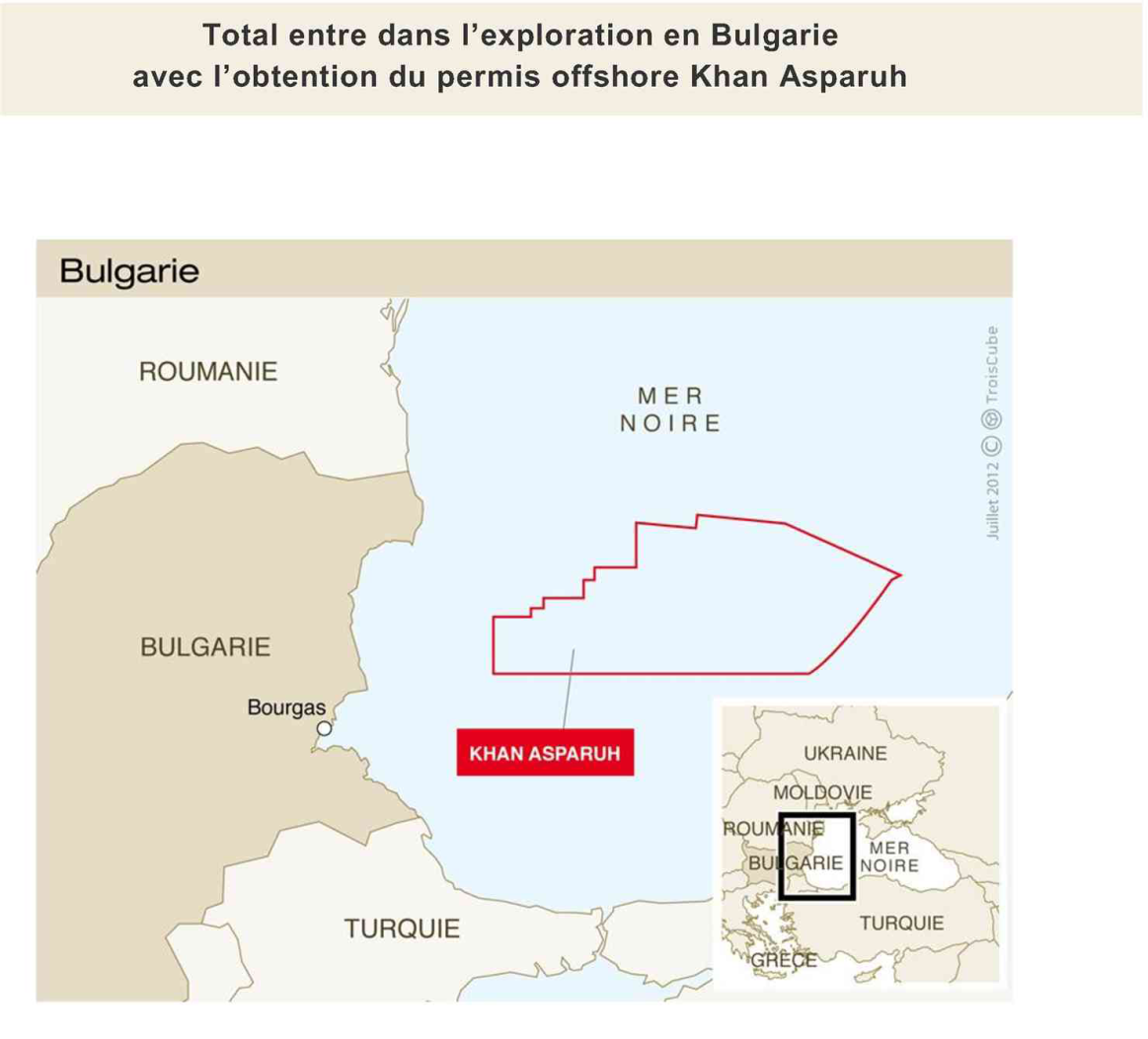 Awarded on July 26th 2012
Contract signed on August 29th for 5 years
Interest: Total 40% (Operator since 04/14), OMV 30%, Repsol 30%

14 220 km2
120 to 2 200 m water depth
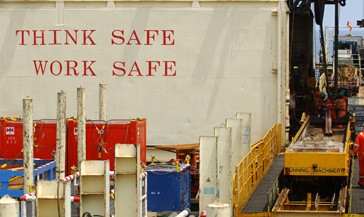 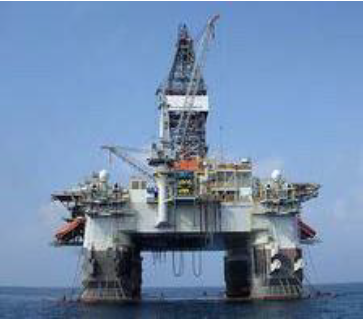 Work Program
Geoscience: Heavy Data Acquisition
Drilling Operations
H S & Environment Program
28th October 2014
3
The Black Sea Basin – Deep Water wells
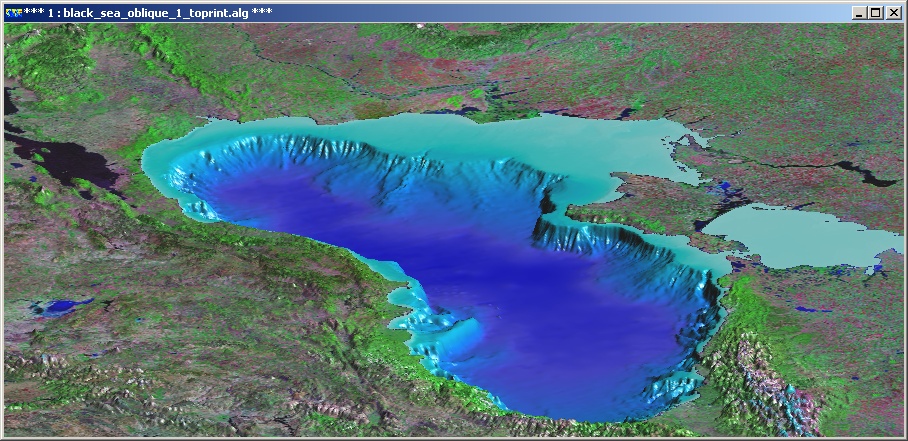 Sofia
Dry well, shows
Domino gas discovery
Khan Asparuh
Only 7 wells over 200,000 km2
28th October 2014
Courtesy of GeoLogic Data Systems
GEOSCIENCE PROCESS
Data Acquisition
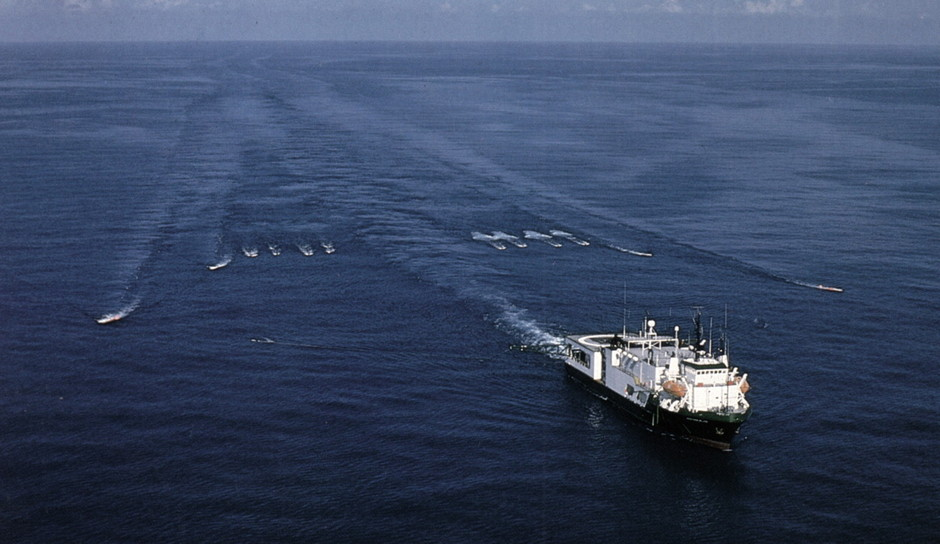 Interpretation & Analogs
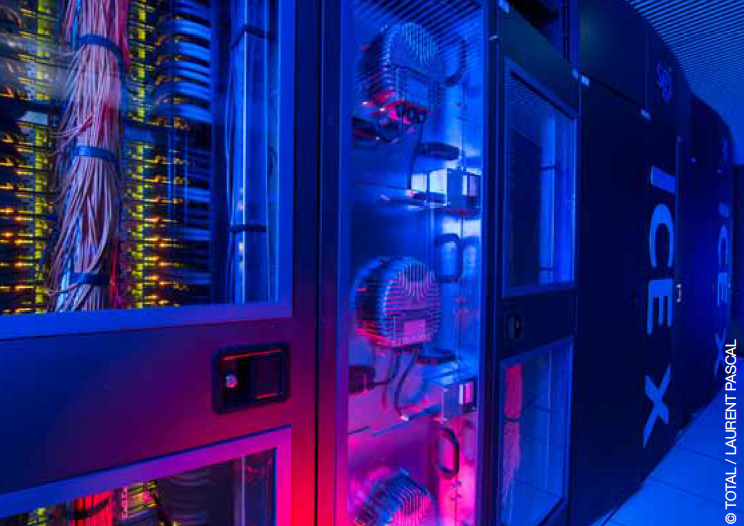 Geological Model
Today
PANGEA
Potential Hydrocarbon 
Volumes
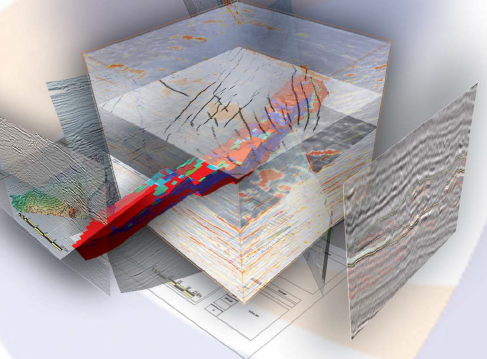 Geological Risk

What probability that our 
model is correct?
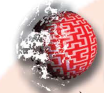 SISMAGE
FROntier exploration
Probability of success low (Presence, Volumes and type of HC)
5
The Seismic Experiment: An analogy
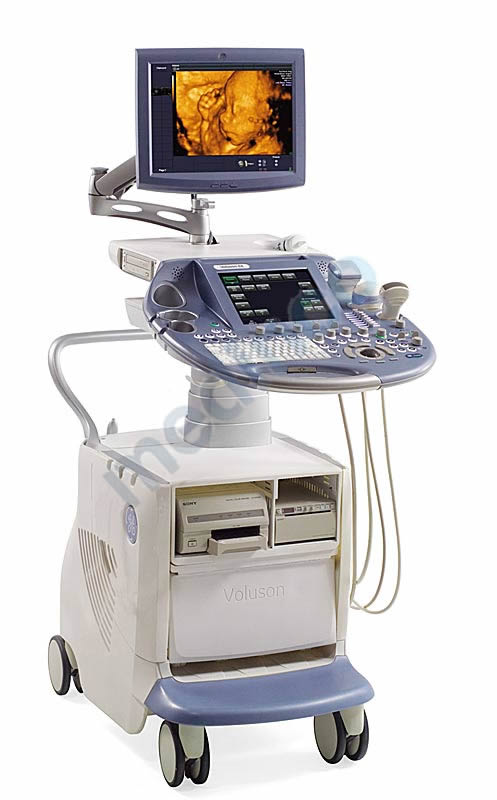 Echography to image babies is well known.

Seismic Imaging is similar but on
on a vastly different scale…. And
with an unknown model …
Top Reservoir
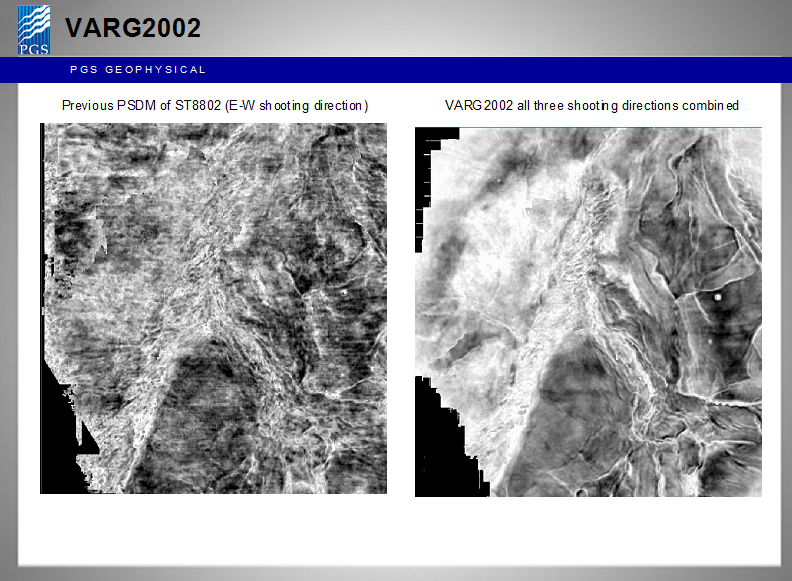 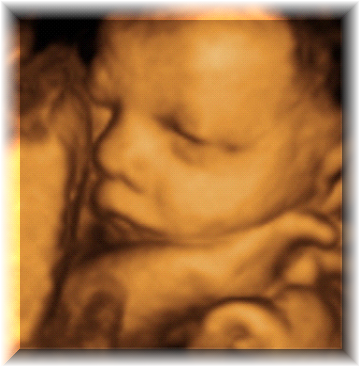 10 cm
10 km
6
28th October 2014
New 3D & 2D Seismic completed
Area: 14,220 km2
Water Depth: 95% > 500 m, max 2200 m
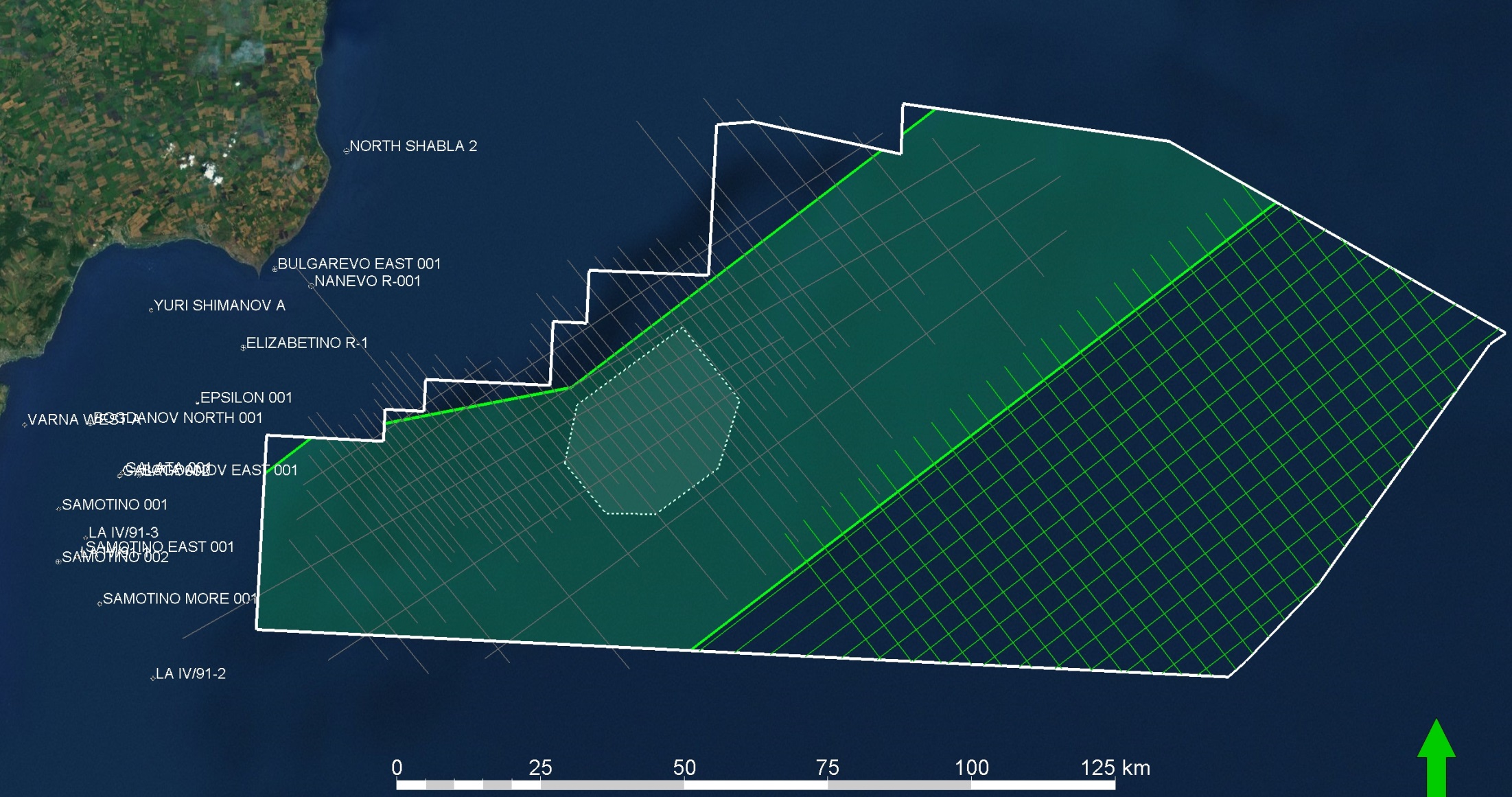 Vessel sailed 22,000 km in 210 days
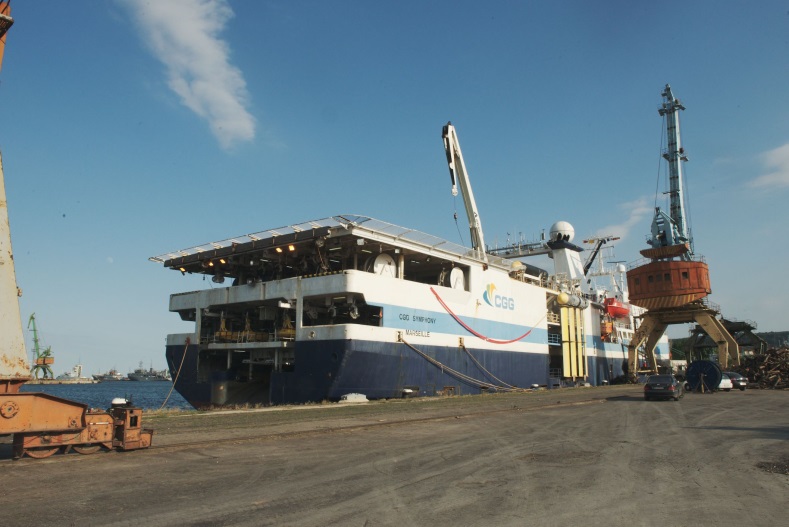 CGG Symphony
2D Han Asparuh, 3000 km,
4x4 km grid size
3D Han Asparuh, 7800 km2,
Largest 3D in the Black Sea
28th October 2014
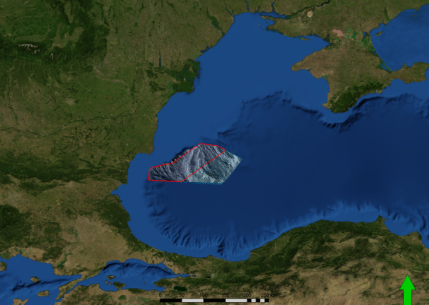 Danube delta
Present-Day Seafloor
Romania
Bulgaria
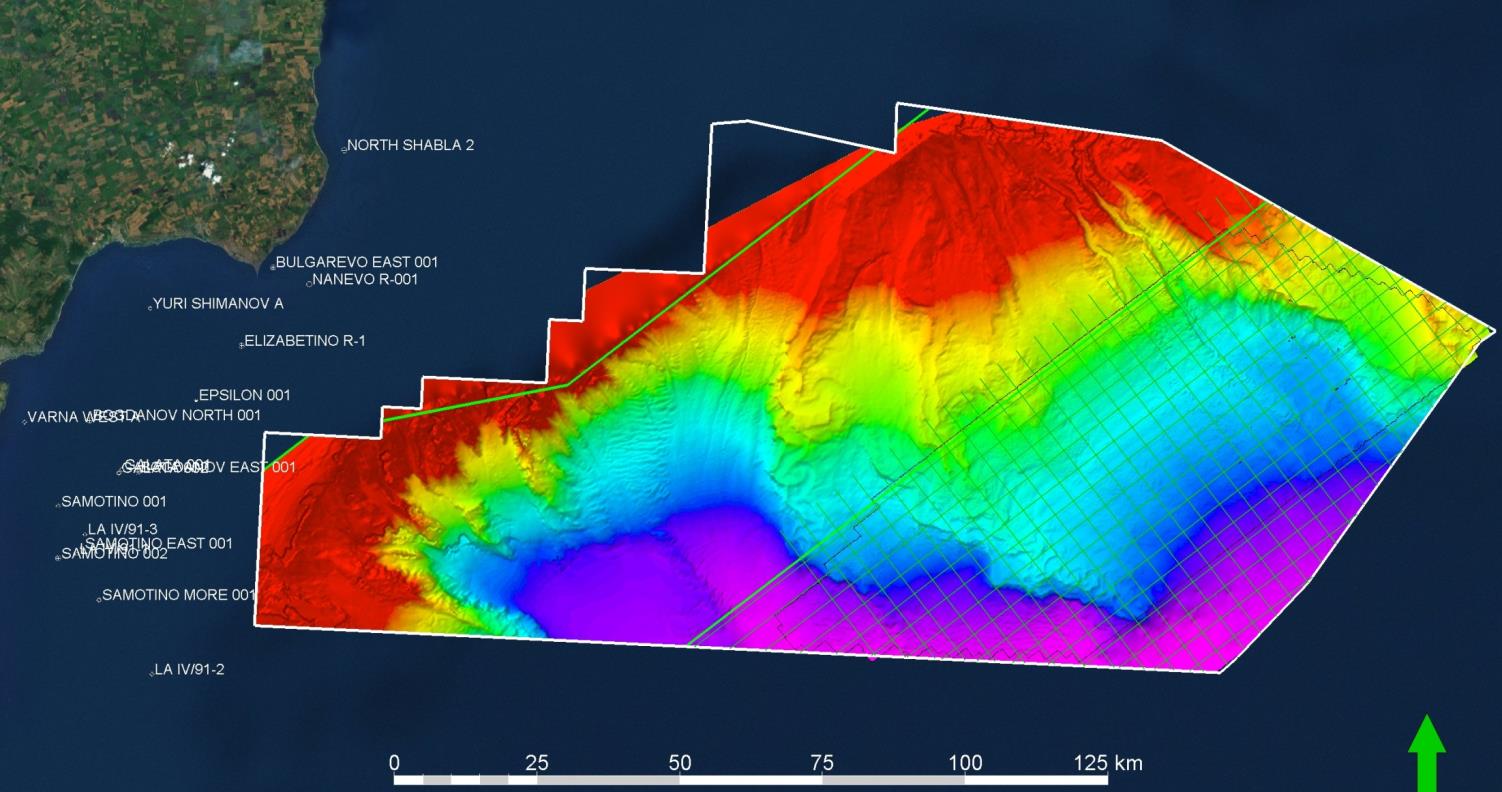 Turkey
Canyon scours
Mass flows
Combined 3D seismic and swath bathymetry across ~13000 km2
Distal edge of Danube sediment supply
28th October 2014
8
Play types AROUND the Polshkov High, Bulgaria
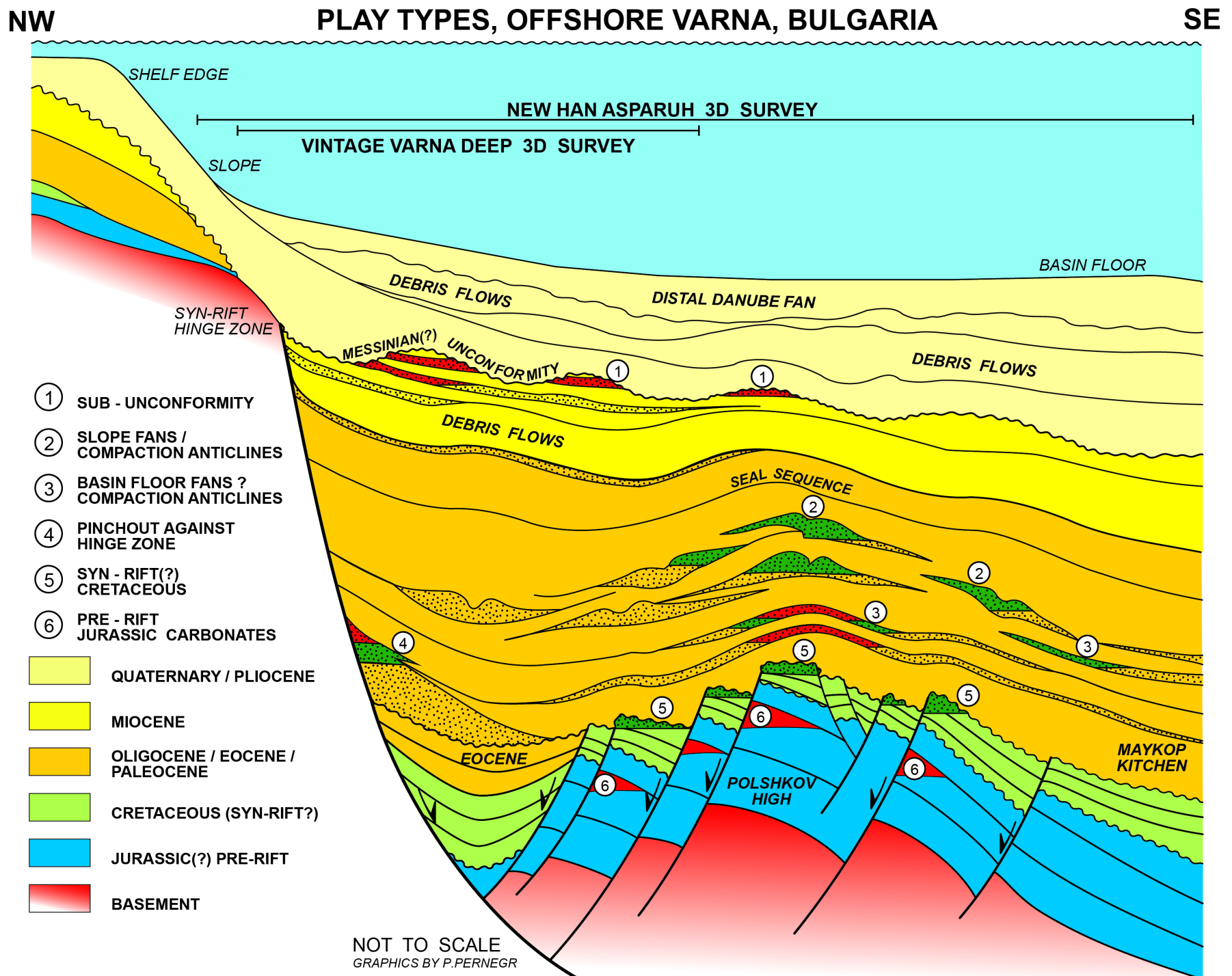 Tari et al. (2009)
SEISMIC MODELLING TO CORRECT FOR NEAR SURFACE
8 km
Position
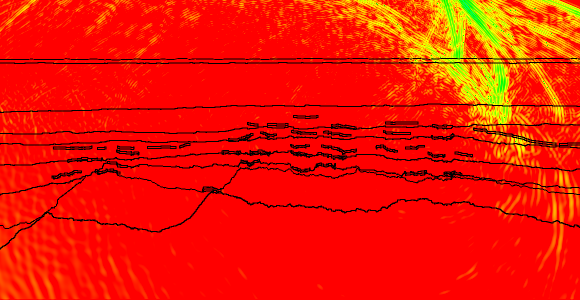 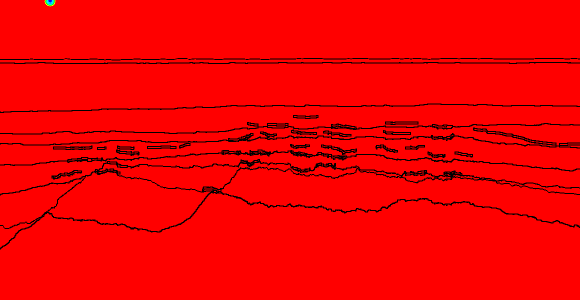 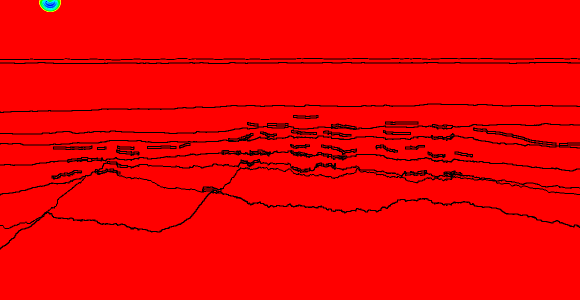 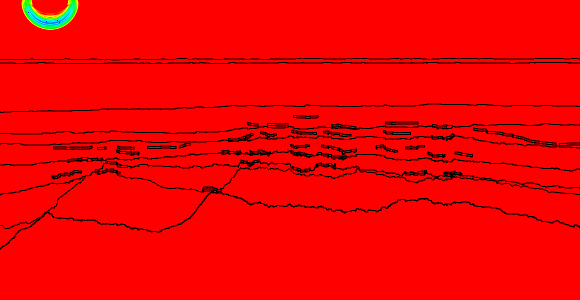 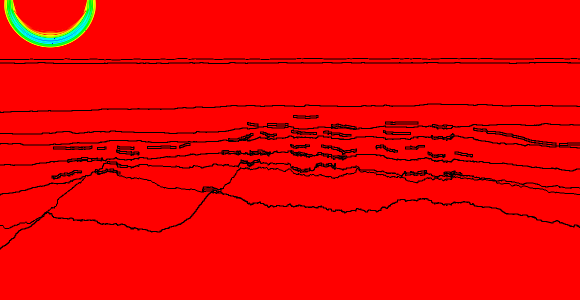 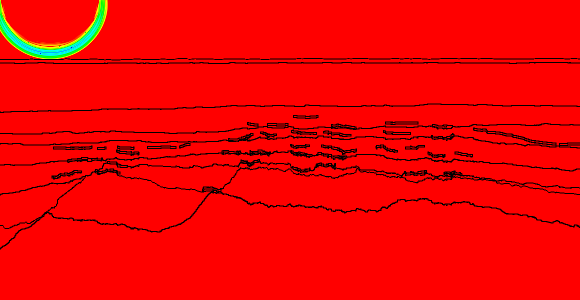 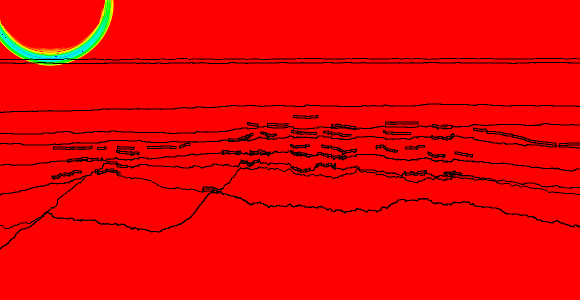 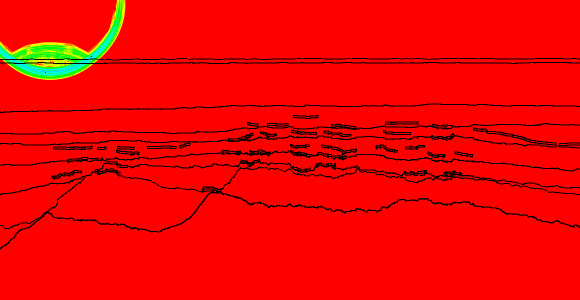 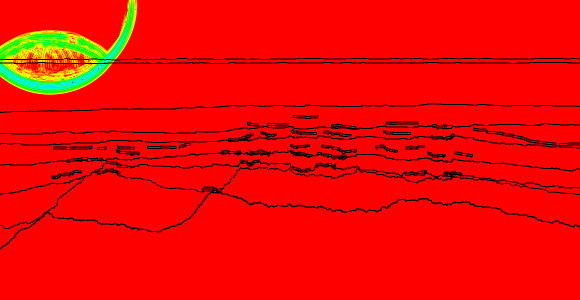 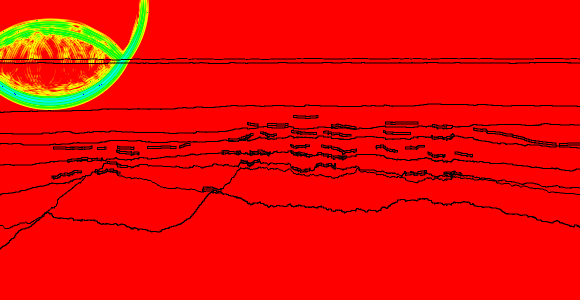 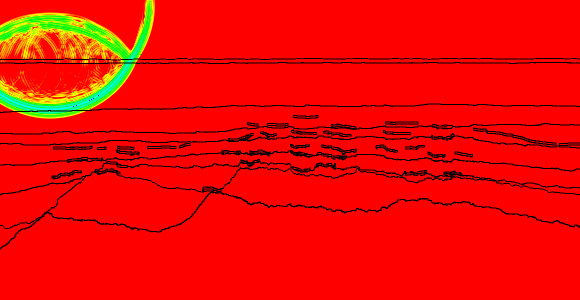 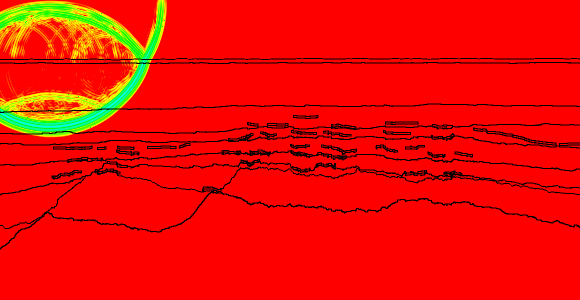 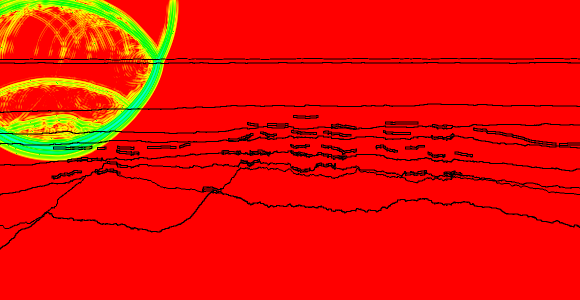 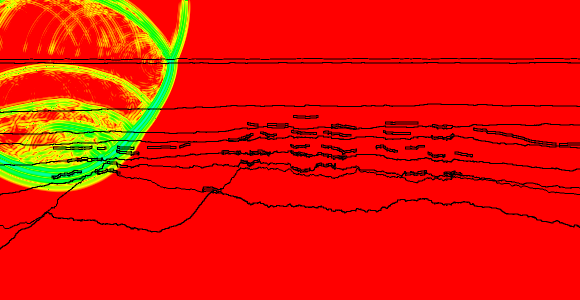 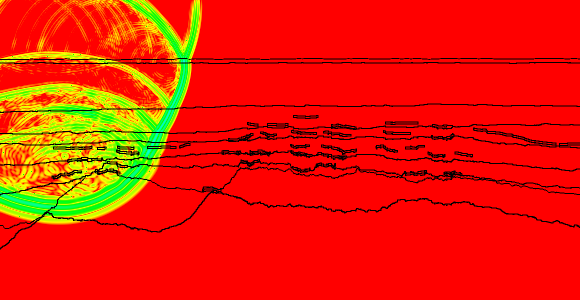 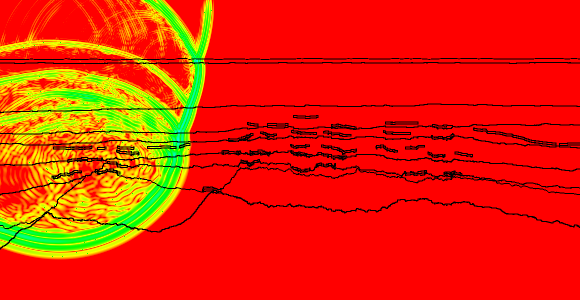 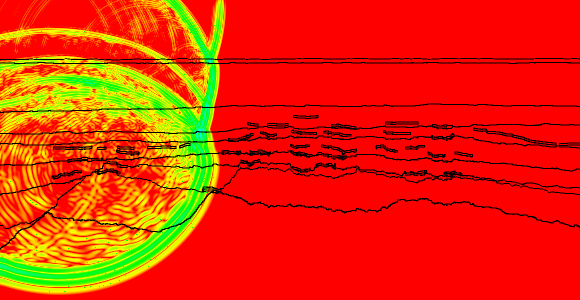 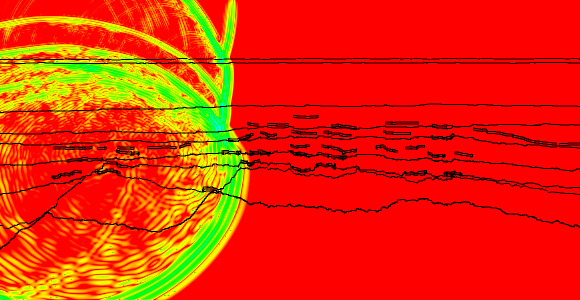 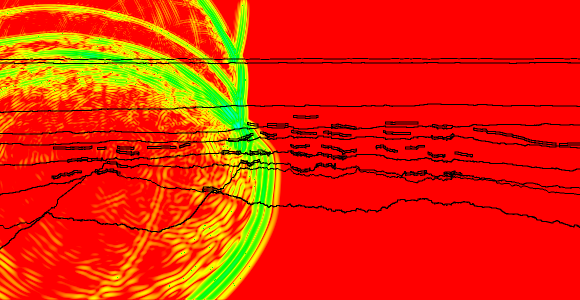 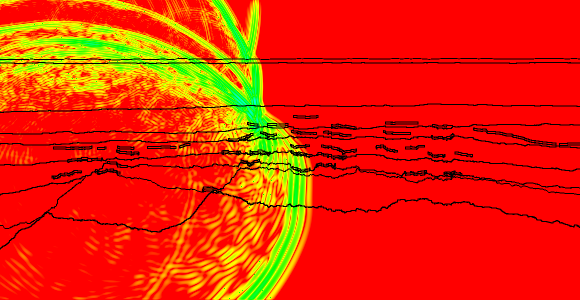 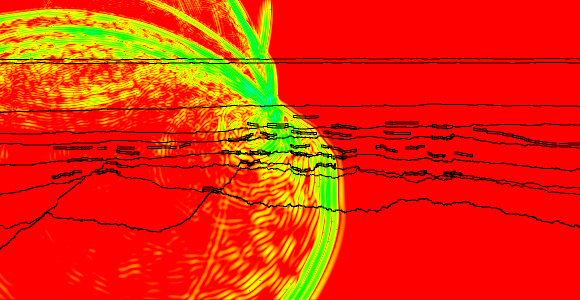 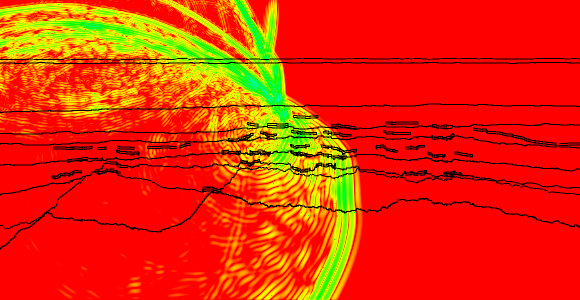 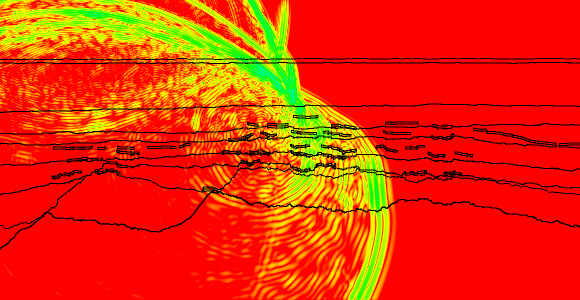 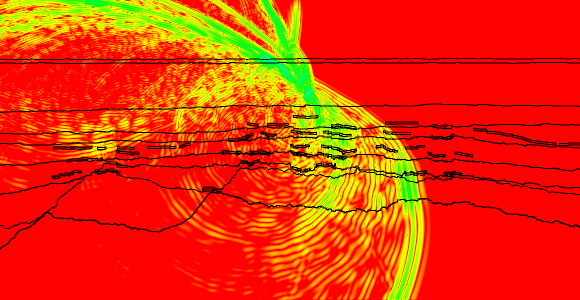 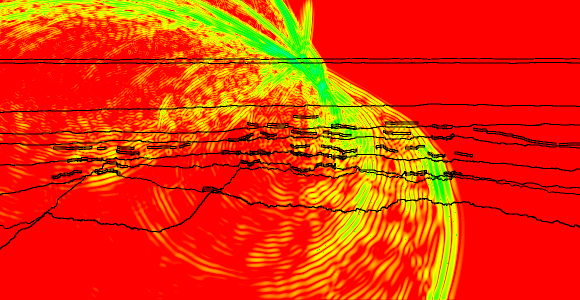 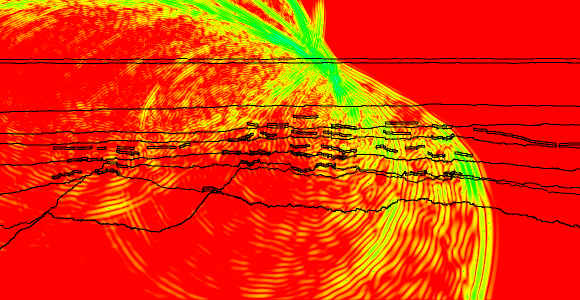 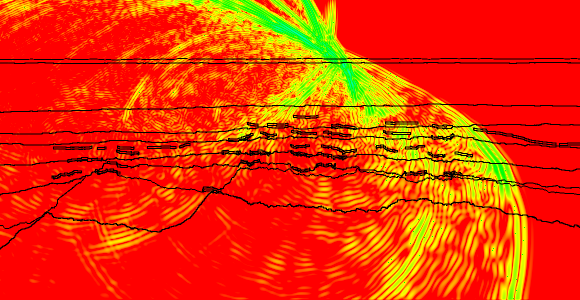 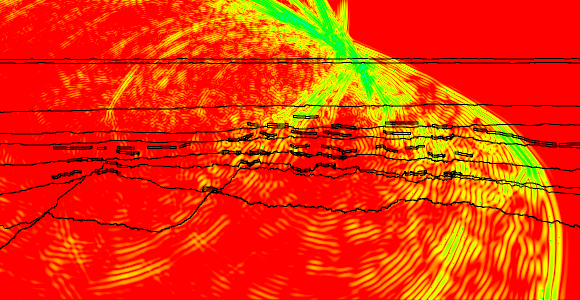 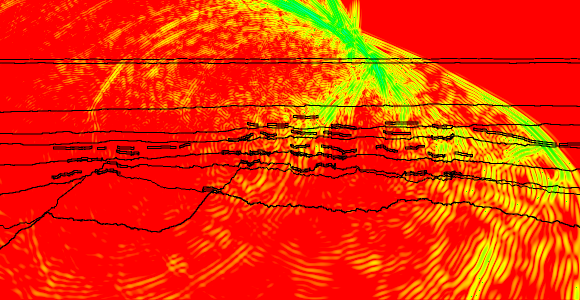 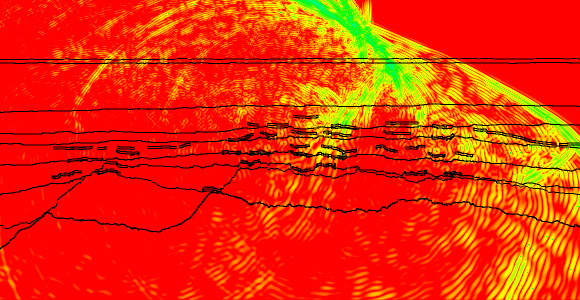 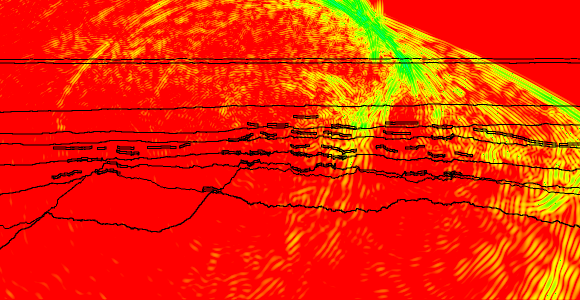 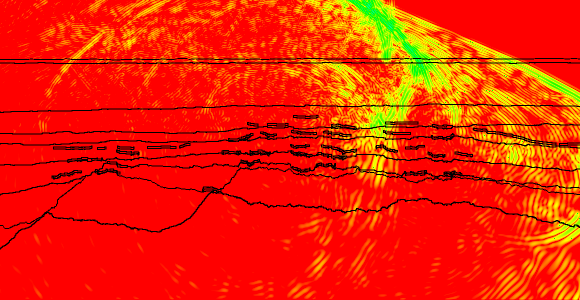 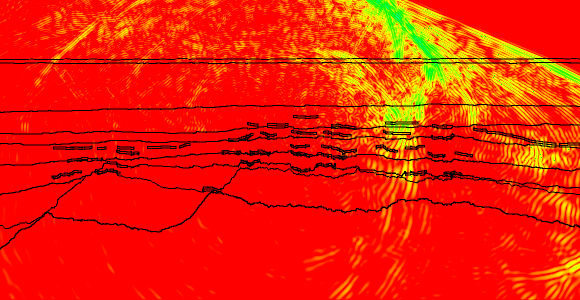 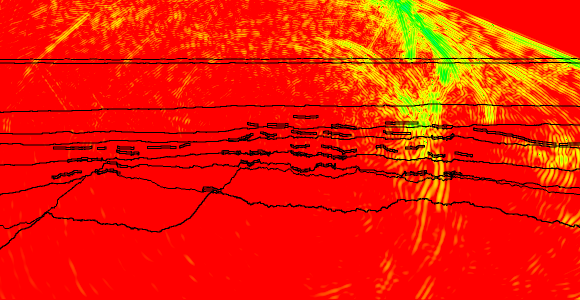 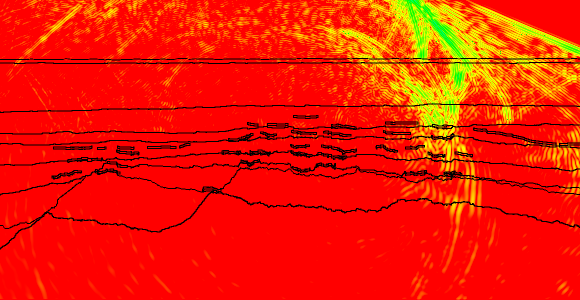 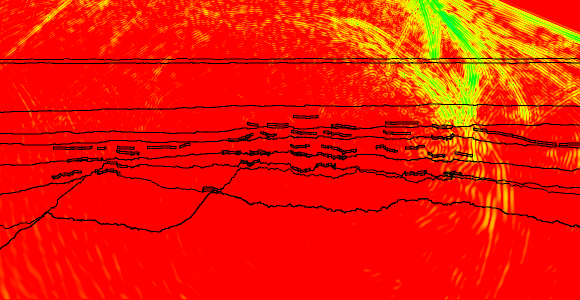 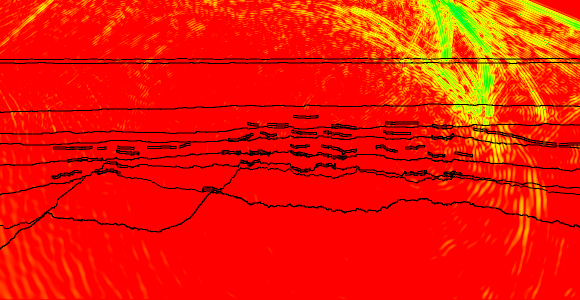 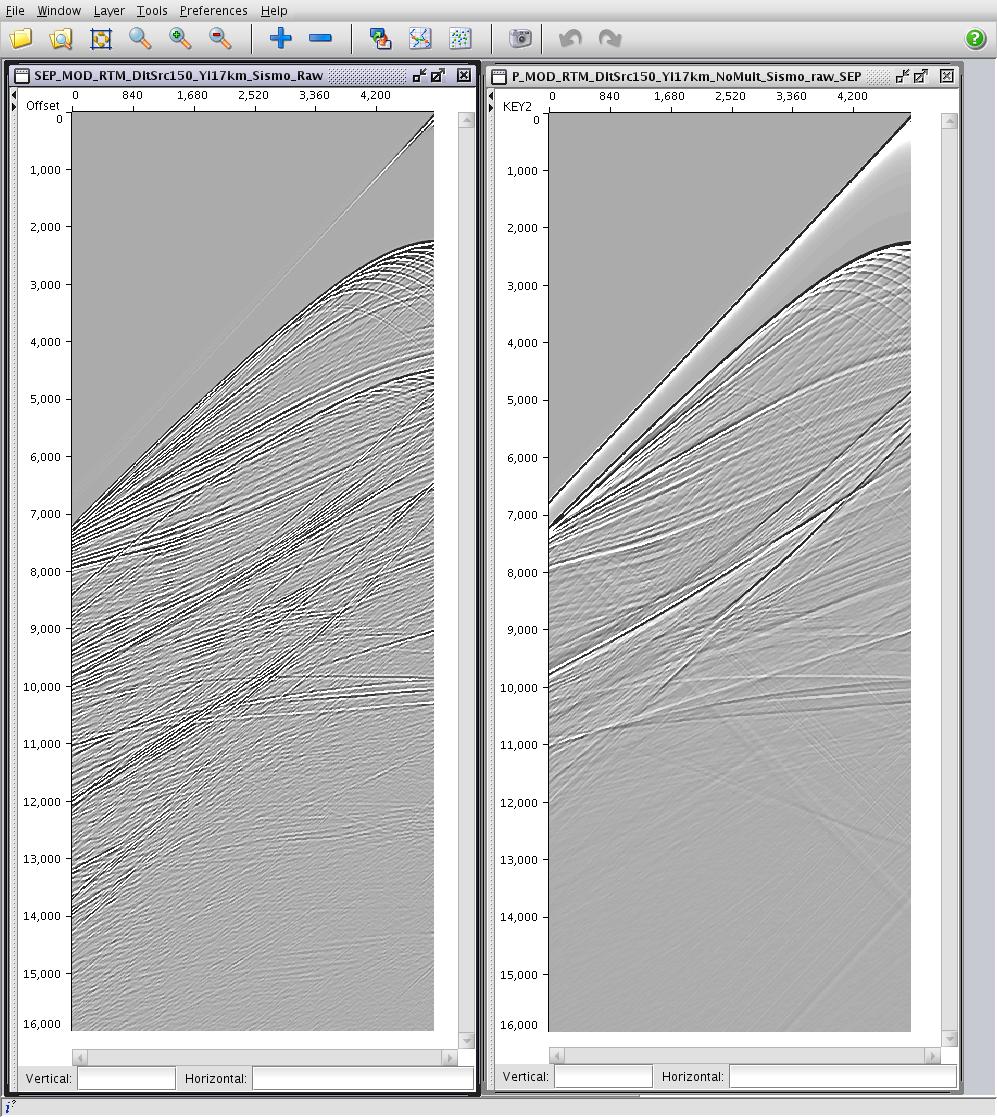 Interface:
Change in rock properties;
seismic velocity and/or density
Time
Depth
28th October 2014
10
DEEP Water DRILLING
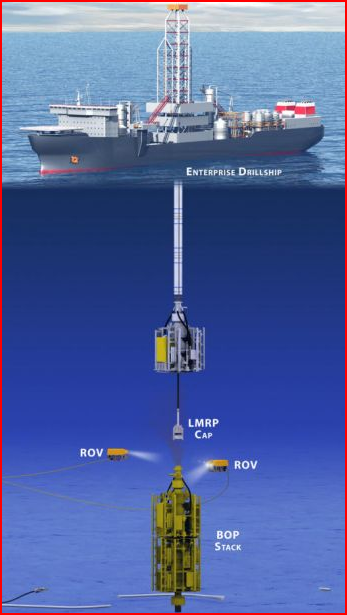 WELL-1

1st Deep water well in Bulgaria

Long & Heavy Marine Riser 
~1,900m water depth











Planned final well depth 
6,000m
Well Schematic
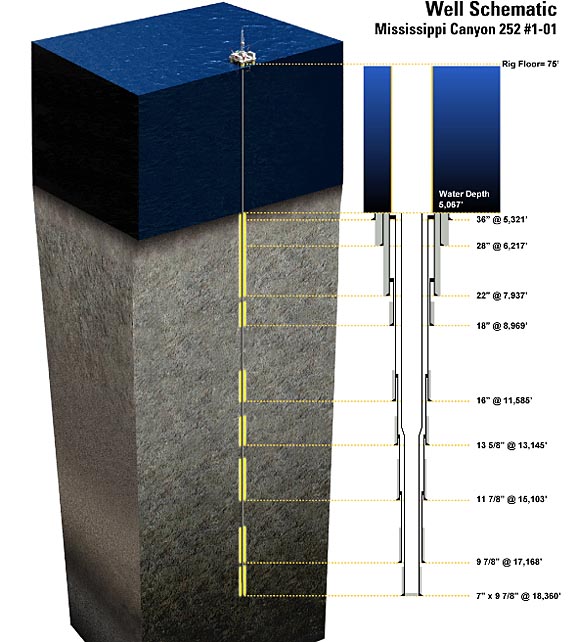 0m  Sea level
Marine Riser
~1,900 Seabed
28th October 2014
11
Deep Water rigs
2 possible types of Rigs:
            
		    Semisubmersible				


									   or
 



     Operating water depth: ~ 2,500m
     Dynamic Positioning


					            Personnel on Board:  160 to 180
Drill ship


									
 

	   Operating water depth: ~ 3,300m
   		Dynamic Positioning
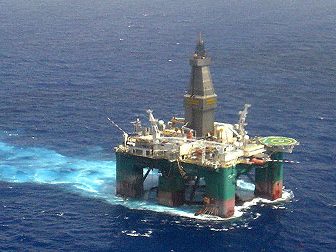 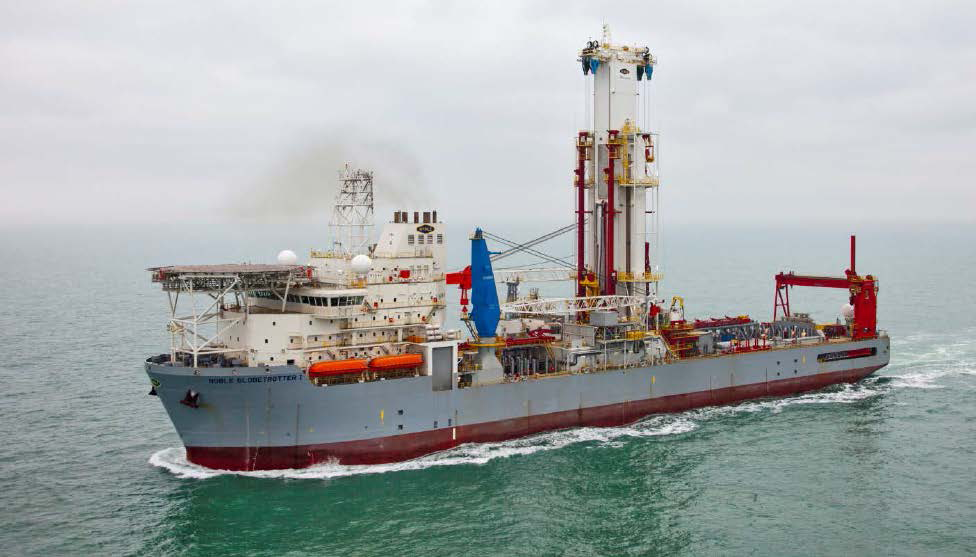 28th October 2014
12
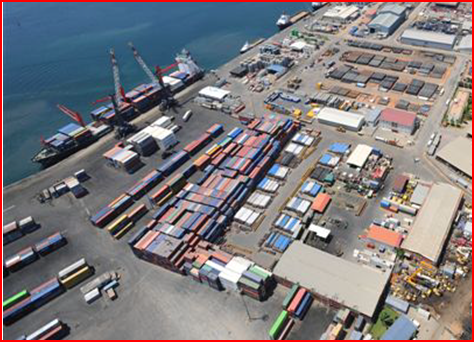 Logistic support
Need direct access to Black Sea

Storage base
 	6,500m² logistic base  (Yard & Warehouse)
	cranes, trucking, personnel
     	diesel fuel, water, bulk materials (cement, barite, bentonite) –  large quantities
     	importation of goods
     	back up equipment available

2 supply vessels
	jetty with 100m berthing capacity 
	(minimum water depth 7.5m)

1 permanent helicopter
     + 1 back-up
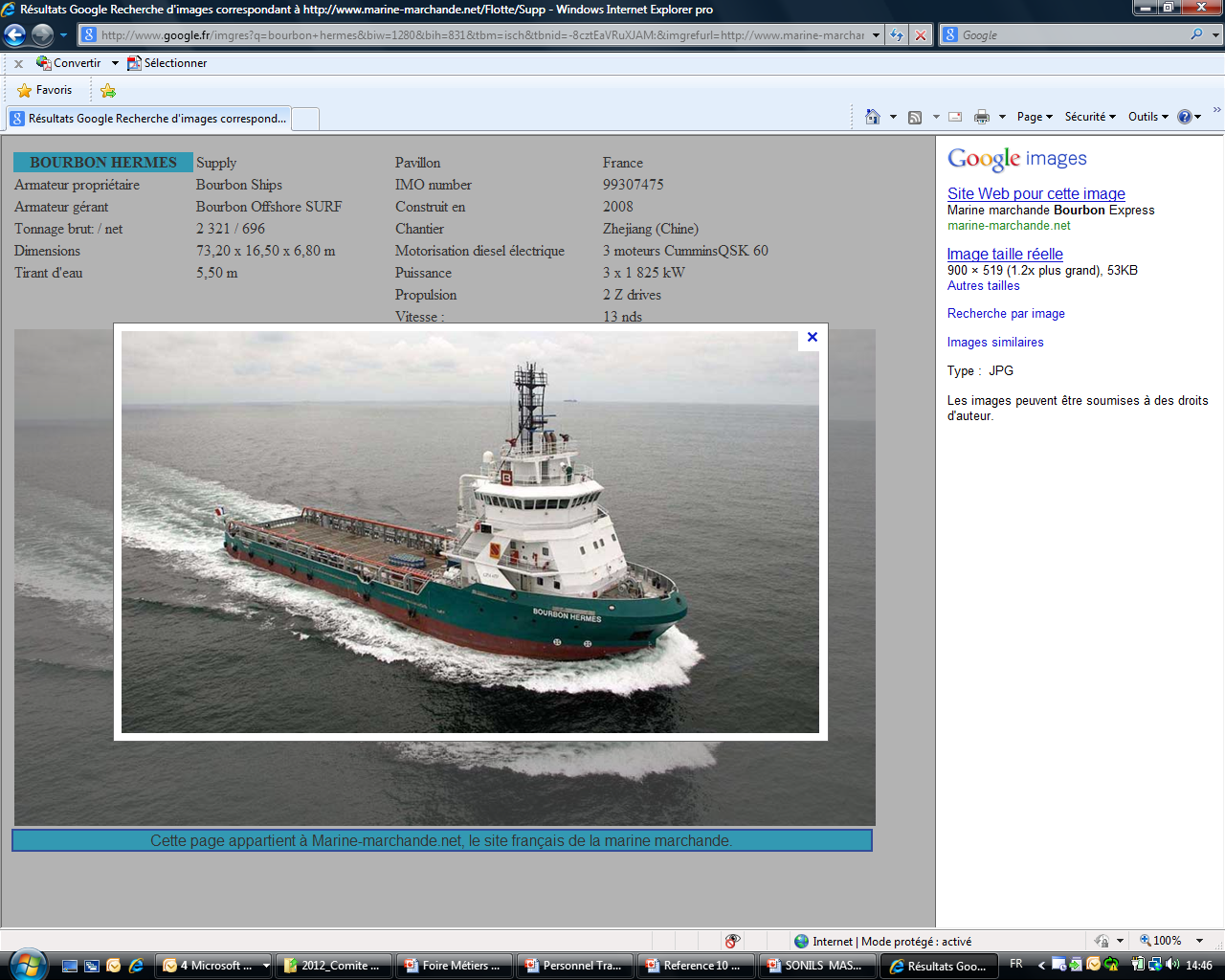 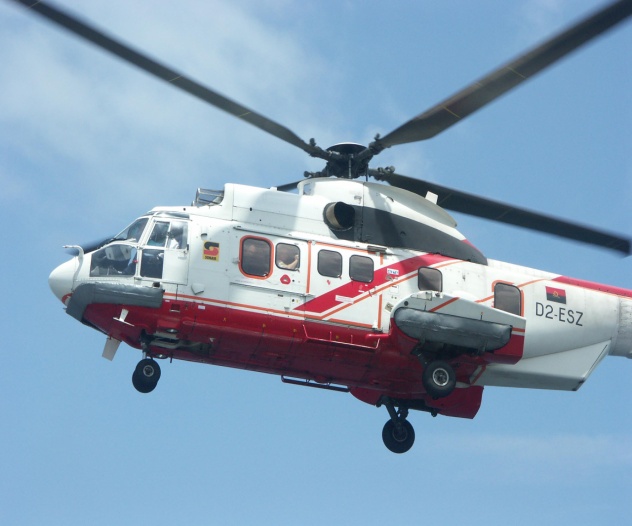 HEAVY Call for tenders PROCESS
28th October 2014
13
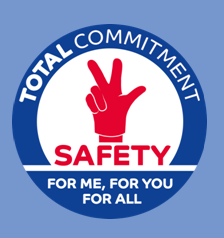 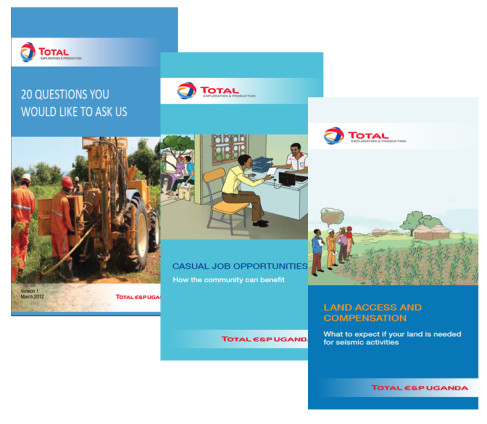 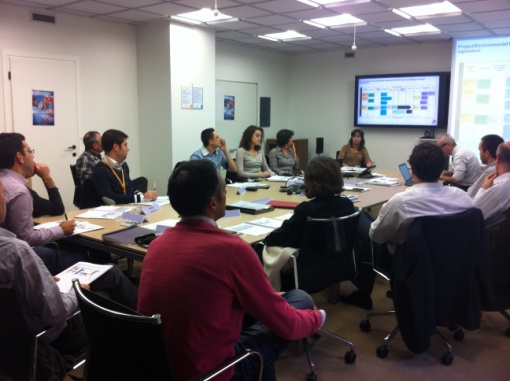 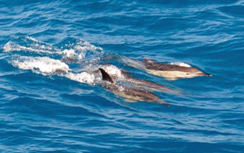 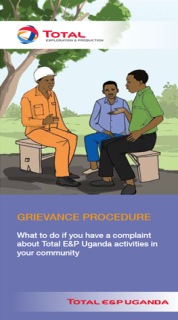 HSSE risks
28th October 2014
14
Exploration start of a process to bring production to the consumer
Exploration
Development
Production
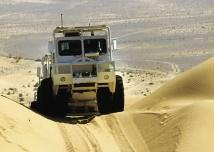 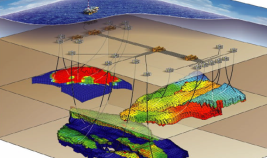 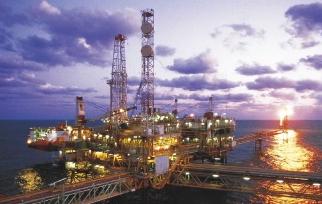 Regional Evaluation
Prospect generation
Evaluation of the reservoir in static condition
Evaluation reservoir in dynamic condition
Duration
(years)
2 - 5
2 - 4
3 - 6
20 - 30
1 - 3
Obtain licence
Discover
Decision to develop
Start production
End
production
Site restitution
28th October 2014
15
Conclusions
The Black Sea basin is a Frontier Exploration area
Presence & Type of hydrocarbons still uncertain
A heavy data acquisition program is almost finished
The operatorship was handed over to TOTAL from OMV in April 2014
Drilling planned to start in 2015 with emphasis on HSE
Deep Offshore Projects take 5-10 years after discovery before production starts
10th October 2014 - CEEC Scouting Meeting
DISCLAIMER and COPYRIGHT RESERVATION
	The TOTAL GROUP is defined as TOTAL S.A. and its affiliates and shall include the person and the entity making the presentation.
Disclaimer
	This presentation may include forward-looking statements within the meaning of the Private Securities Litigation Reform Act of 1995 with respect to the financial condition, results of operations, business, strategy and plans of TOTAL GROUP that  are subject to risk factors and uncertainties caused by changes in, without limitation, technological development and innovation, supply sources, legal framework, market conditions, political or economic events. 
	TOTAL GROUP does not assume any obligation to update publicly any forward-looking statement, whether as a result of new information, future events or otherwise. Further information on factors which could affect the company’s financial results is provided in documents filed by TOTAL GROUP with the French Autorité des Marchés Financiers and the US Securities and Exchange Commission.
	Accordingly, no reliance may be placed on the accuracy or correctness of any such statements.
Copyright
	All rights are reserved and all material in this presentation may not be reproduced without the express written permission of the TOTAL GROUP.
28th October 2014
17